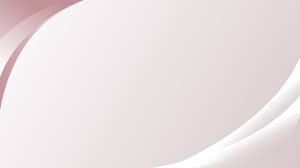 П Р Е З Е Н Т А Ц І Я 
до лекції 1 на тему: 

«СТАНОВЛЕННЯ ТА СУЧАСНІ ТЕНДЕНЦІЇ РОЗВИТКУ ІННОВАЦІЙ. СУТНІСТЬ ІННОВАЦІЙНОГО ПІДПРИЄМНИЦТВА»





                                                              Підготувала: старший викладач 
                                                    кафедри інформаційної економіки, 
                                                    підприємництва та фінансів
                                                    ІННІ ім. Ю.М. Потебні ЗНУ
                                                    ОЛЬГА ПЄТУХОВА
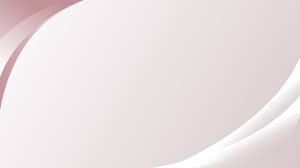 Питання для обговорення 

	1. Сутність та класифікація інновацій.
	2. Теорії становлення інновацій.
	3. Сутність і завдання інноваційної політики підприємства.
	4. Принципи формування і складові інноваційної політики підприємства.
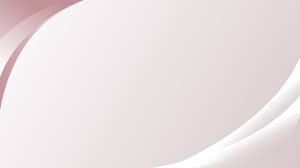 1.Сутність та класифікація інновацій

	Термін «інновація» походить від англ. іnnovation – нововведення, ідея, новітній продукт в галузі техніки, технології, організації праці, управління, а також у інших сферах наукової та соціальної діяльності, засноване на використанні досягнень науки і передового досвіду, є кінцевим результатом інноваційної діяльності.
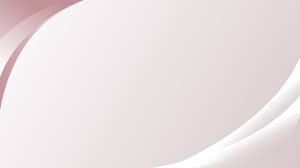 ІННОВАЦІЇ – це новостворені (застосовані) і (або) вдосконалені конкурентоспроможні технології, продукція або послуги, а також організаційно-технічні рішення виробничого, адміністративного, комерційного або іншого характеру, що істотно поліпшують структуру та якість виробництва і (або) соціальної сфери. 
(Закон України «Про інноваційну діяльність» )
Позиціонування інновацій у виробничому та споживчому підходах до розуміння інновацій
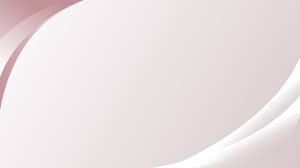 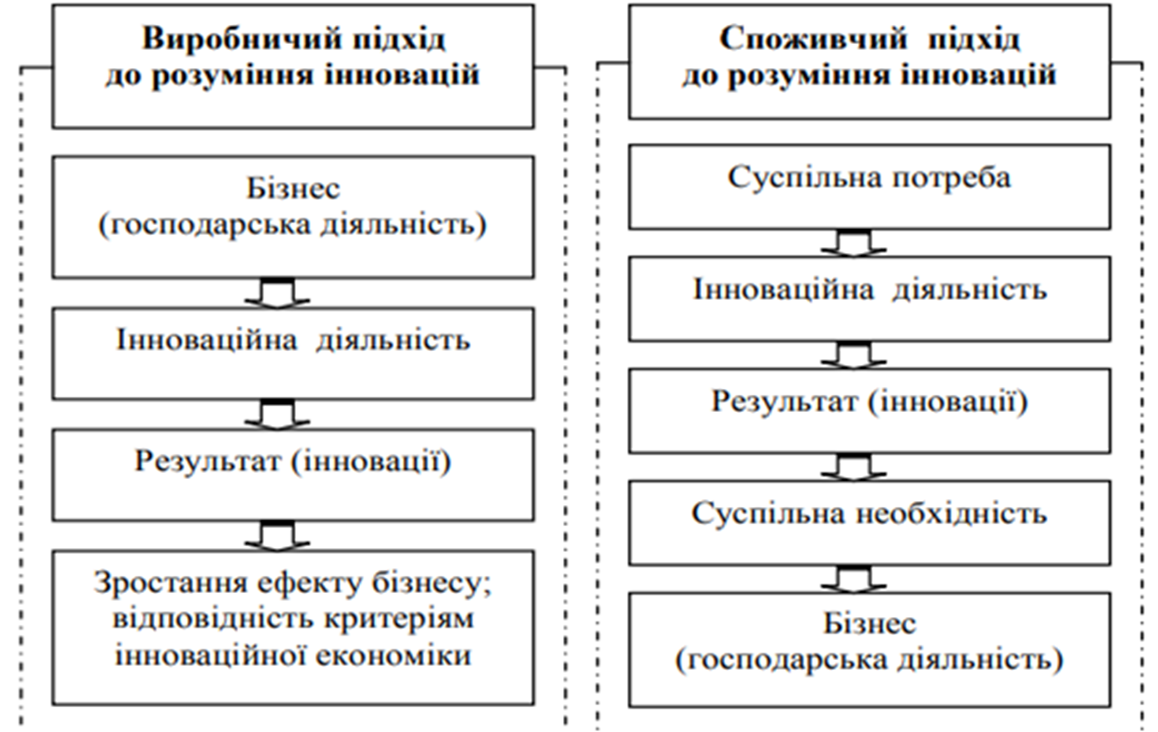 Типи та групи інновацій
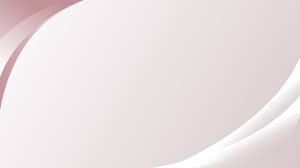 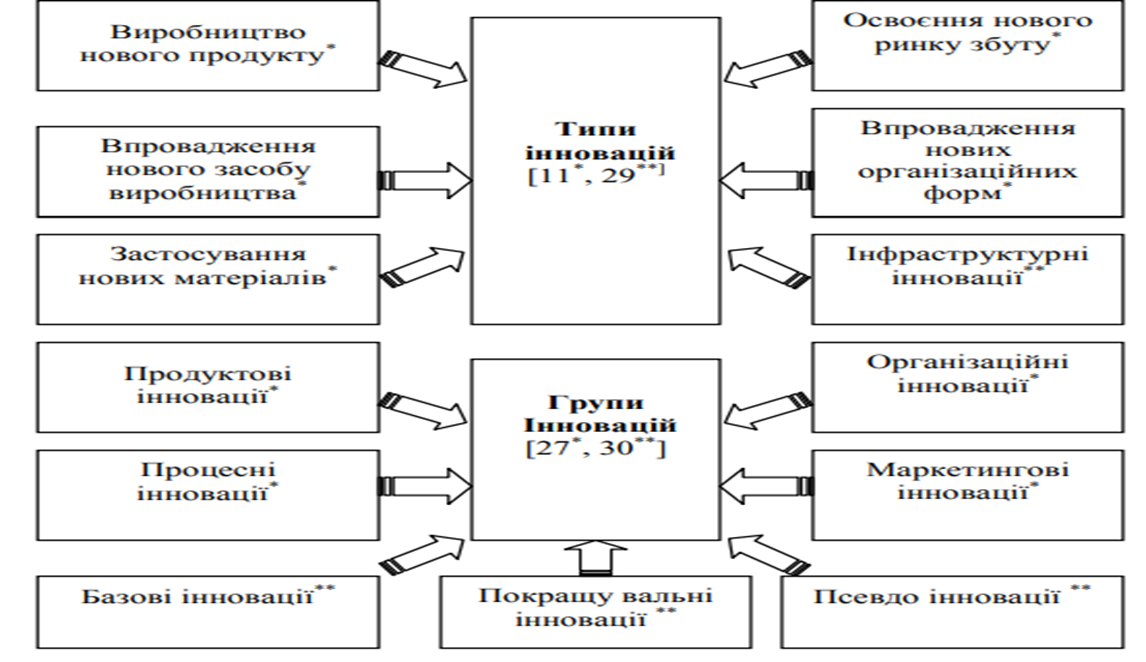 Класифікація інновацій	
	Продуктова інновація - це введення у вживання (впровадження) товару або послуги, які є новими або значно поліпшеними за частиною їх властивостей або способів використання. 
	Процесна інновація - це впровадження нового або значно поліпшеного способу виробництва або доставки продукту. 
	Маркетингова інновація - це впровадження нового методу маркетингу, включаючи значні зміни в дизайні або упаковці продукту, його розміщенні, просуванні на ринок або в призначенні ціни. 
	Організаційна інновація - це впровадження нового організаційного методу в діловій практиці підприємства, в організації робочих місць або зовнішніх зв'язків. 
	Запропонована «Рекомендаціями по збору та аналізу даних по інноваціям, так зване «Керівництво Осло»
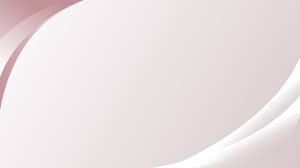 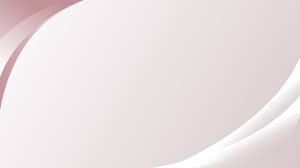 Базисні (радикальні) інновації - це продукти, процеси або послуги, що володіють або раніше невідомими властивостями, або відомими, але значно поліпшеними характеристиками по продуктивності або ціною. Радикальні інновації створюють такі значні зміни в процесах, продукти та послуги, що призводять до трансформації існуючих ринків і галузей або створюють нові ринки і галузі.
	Покращувальні інновації являють собою зміни, багато в чому зумовлені існуючими знаннями, продуктами та технологіями, але дають істотне удосконалення базисних продуктів і процесів. До них відносяться вдосконалення, інтенсифікація існуючих технологічних процесів. Здійснюється за рахунок реконструкції і технічного переозброєння. Більшість новинок - модифікація вже випускаються компаніями товарів.
До  псевдоінновацій відносять:

	1) незначні технічні або зовнішні зміни в продуктах, що залишають незмінними конструктивне виконання і не роблять помітного впливу на параметри, властивості і вартість виробу, а також на матеріали і компоненти, що входять до нього;
	2) розширення номенклатури продукції, що не випускалася раніше на даному підприємстві, але уже відома на ринку продуктів.
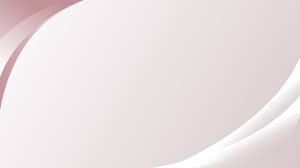 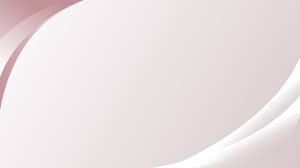 Класифікація інновацій «максі-міні»
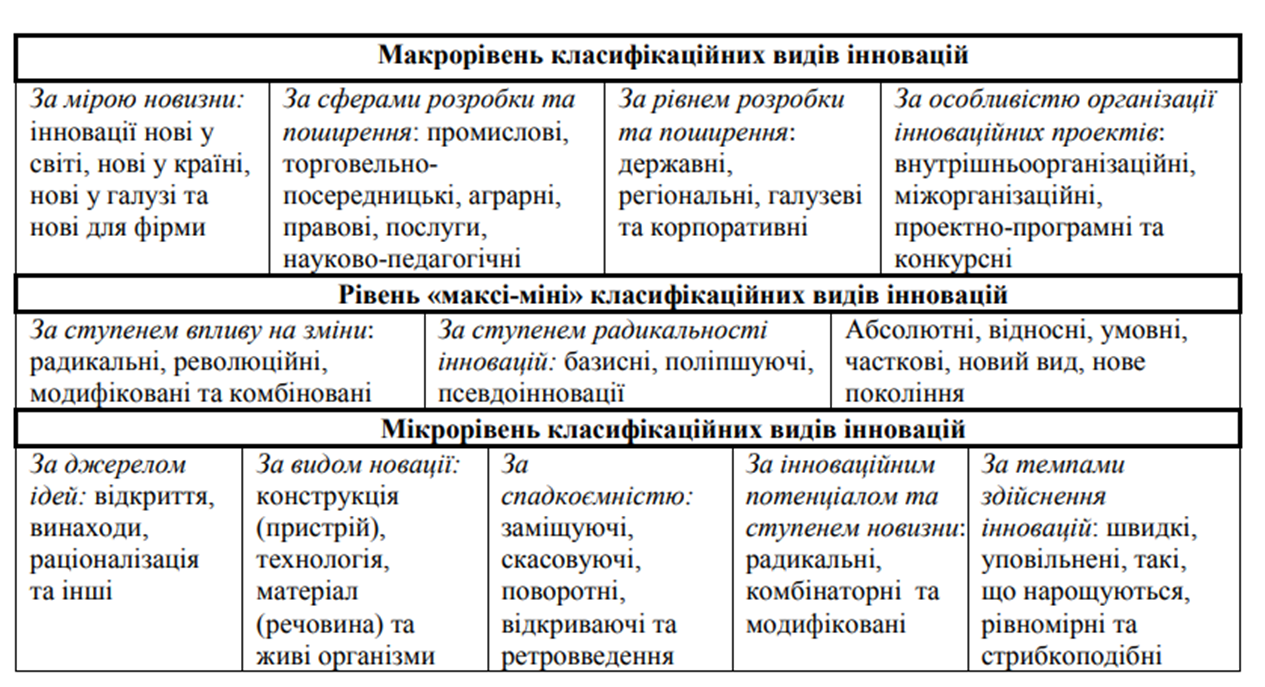 2. Теорії становлення інновацій
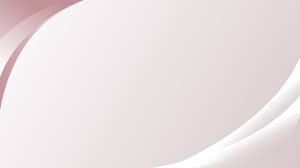 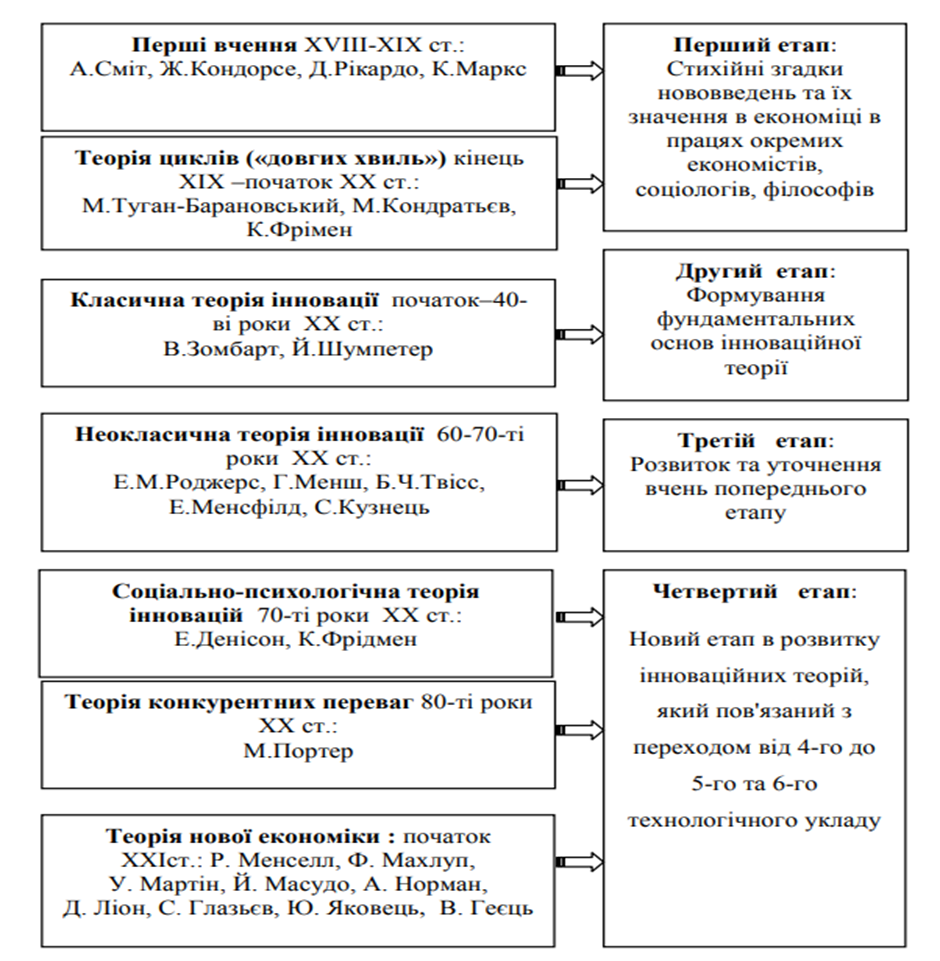 Модель економічного зростання 
     А. Сміта на основі поділу та механізації праці
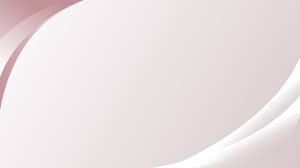 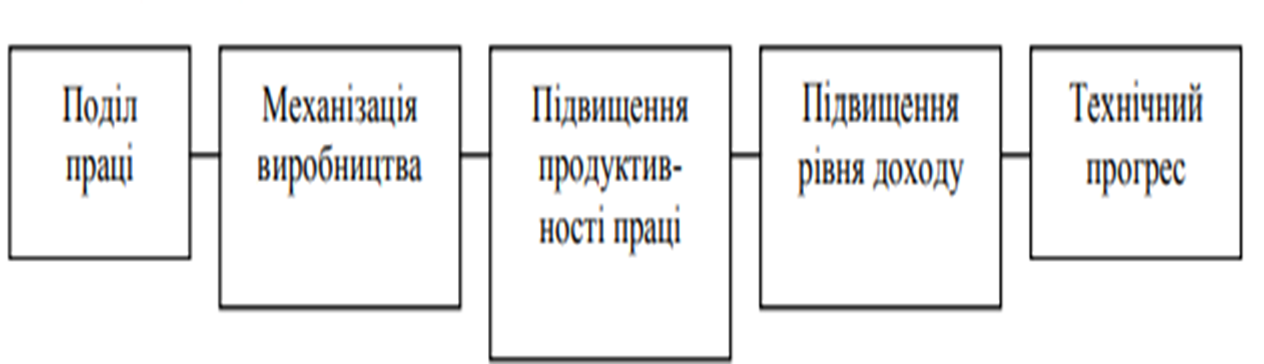 Зміна технологічних укладів 
за С.Ю. Глазьєвим
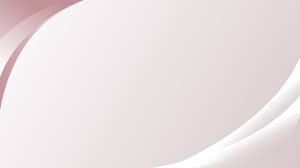 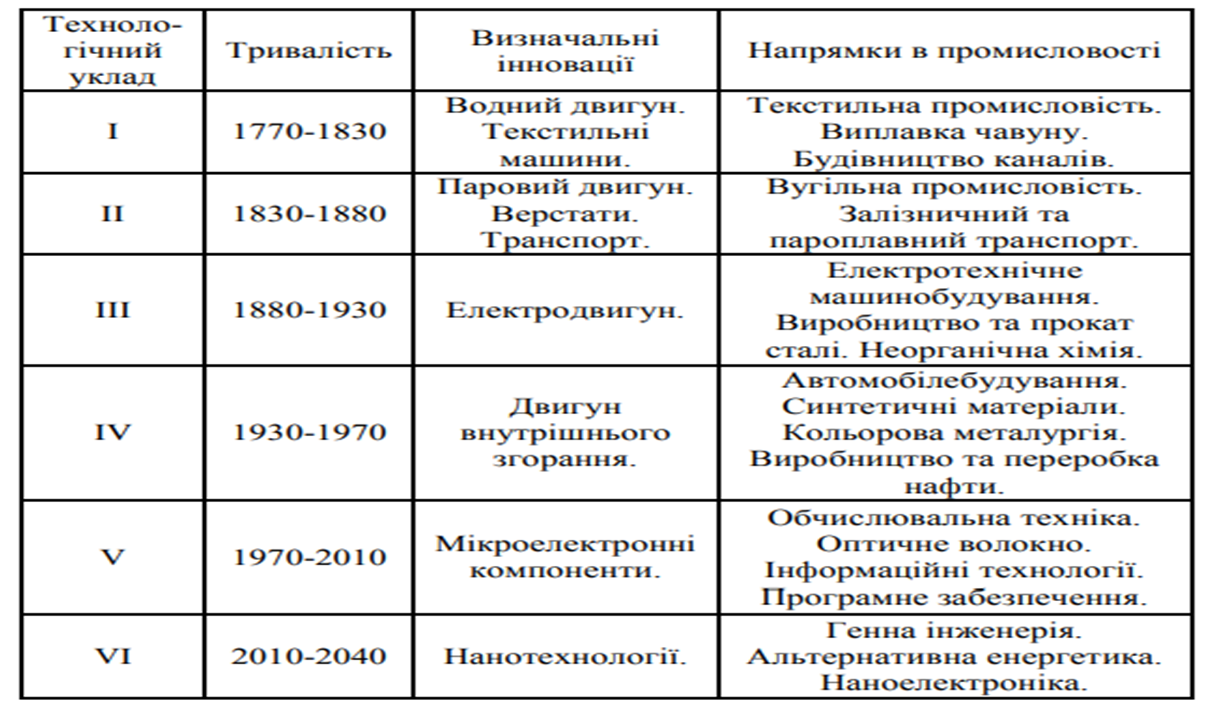 3. Сутність і завдання інноваційної політики підприємства
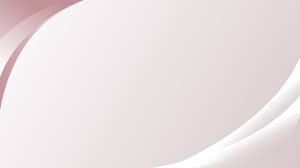 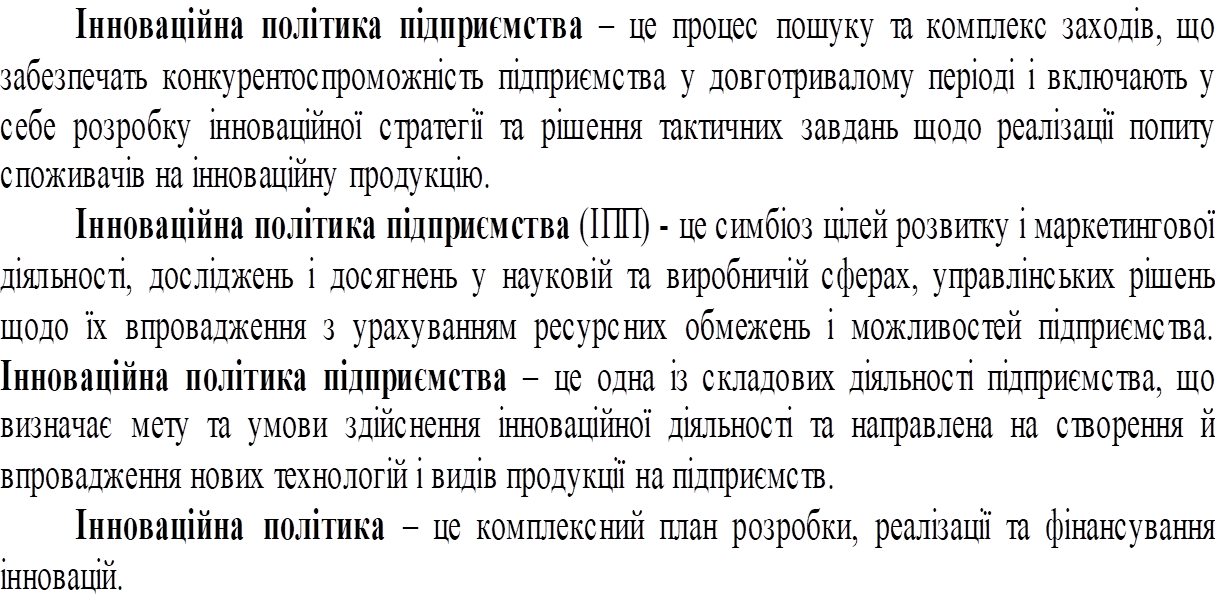 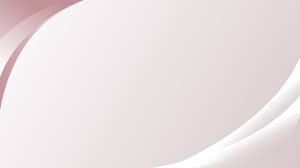 Метою розроблення інноваційної політики є забезпечення майбутнього розвитку підприємства через забезпечення можливостей до зростання інноваційного потенціалу, що, безперечно, є важливим в умовах конкуренції.
	 Інноваційна політика підприємства передбачає: 
розробку поточних і перспективних програм науково-технічного розвитку виробництва; 
розробку проектів відновлення продукції відповідно до вимог ринку; 
контроль і своєчасне коригування впровадження зазначених програм і проектів; 
проведення єдиної інноваційної політики на основі координації діяльності всіх структурних підрозділів підприємства; 
матеріальне і фінансове забезпечення інноваційних програм; 
своєчасну підготовку і перепідготовку виробничого персоналу; 
комплексне розв'язання проблем, пов'язаних із реалізацією інноваційного циклу.
Інноваційна політика має бути спрямована
 на створення умов для: 
1) формування підходів до визначення позиції підприємства на ринку і напрямків його діяльності відповідно до ринкових тенденцій; 
2) прогнозування, формування програмно – цільових підходів до прийняття інноваційних рішень з метою обґрунтування та організаційного супроводу розробленої на перспективу концепції розвитку підприємства; 
3) проведення робіт щодо вдосконалення існуючої технології та організації виробництва продукції, створення технологічної бази, яка уможливлюватиме в майбутньому гнучкішу, швидшу та ефективнішу реакцію на інновації, вимоги і потреби ринку; 
4) підвищення ролі людського фактора, стимулювання, мотивація до інноваційної діяльності, що забезпечить розвиток персоналу, підвищення його професіоналізму, вміння вирішувати інноваційні проблеми, посилить інтерес колективу до інновацій, підвищить рівень креативності інноваційних ідей.
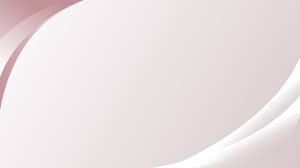 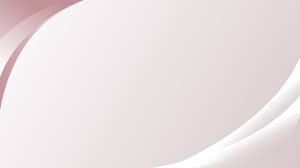 Інноваційна політика (конкретні стратегічні напрями технічного розвитку підприємства) може здійснюватися в таких напрямах: 
- поліпшення якості продукції; 
- забезпечення конкурентоспроможності продукції на світовому і вітчизняному ринках; 
- впровадження ресурсозберігаючих технологій; 
- поліпшення загальних умов праці; 
- скорочення витрат ручої праці; 
- екологізація виробництва в межах сучасних вимог до охорони навколишнього середовища.
Складові підсистеми, що відображають порядок формування ІПП
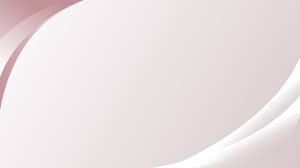 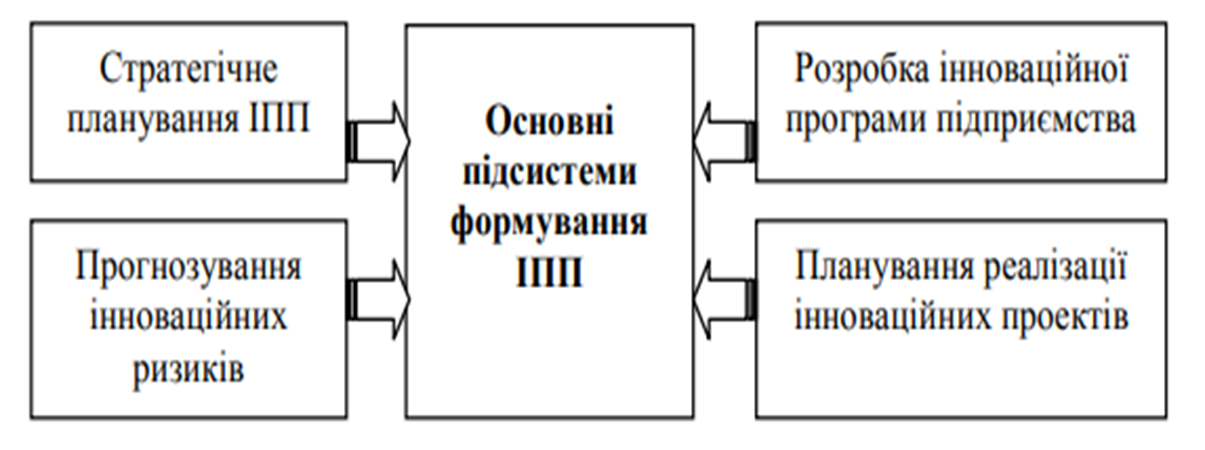 Зміст типів інноваційної політики
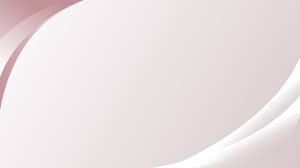 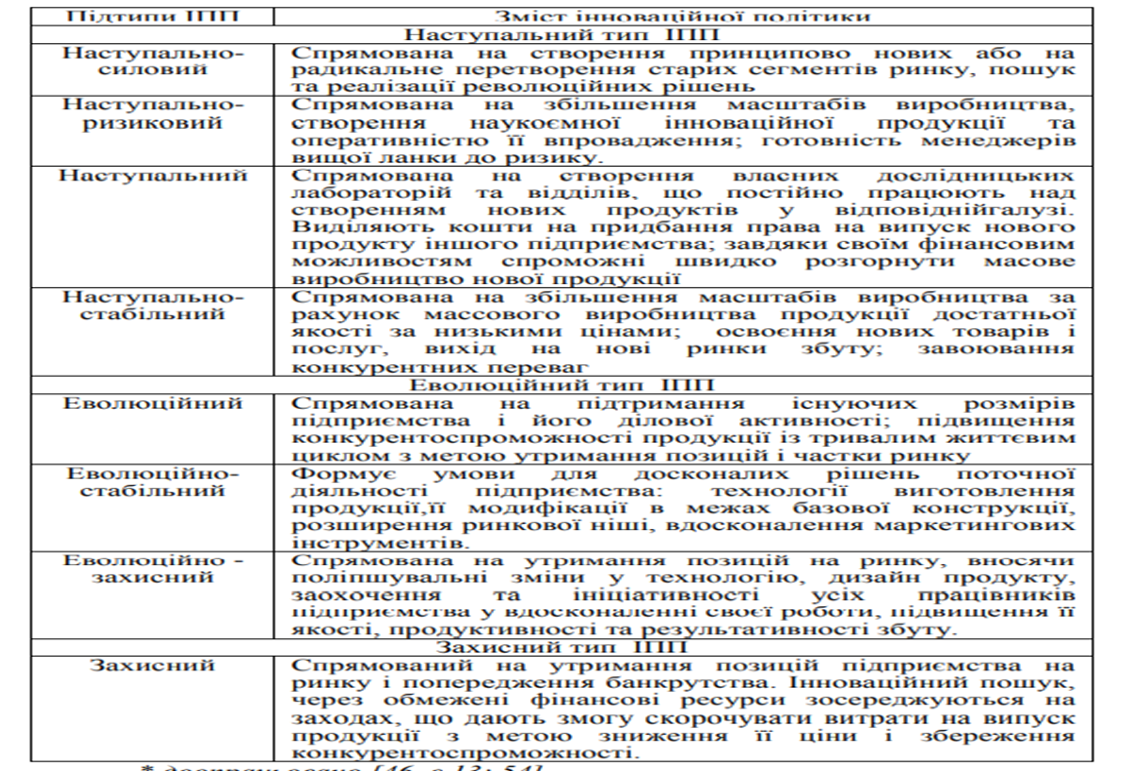 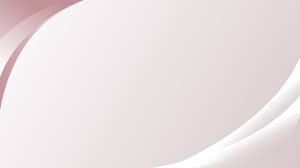 Чинники, що сприяють або протидіють розвитку інноваційних процесів, а саме: 
- економічні: відсутність або наявність коштів для фінансування інноваційно-інвестиційних проектів. У першому випадку вплив буде негативним, у другому позитивним; 
- технологічні: недостатній розвиток матеріальної та науково-технічної бази (впливає негативно); 
- політичні, правові: обмеження антимонопольного, податкового, патентно-ліцензійного характеру (впливає негативно); законодавче заохочення та державна підтримка інновацій (впливає позитивно); 
- організаційно-управлінські: незмінні організаційні структури, невиправдана централізація, авторитарний стиль керівництва, жорстке планування, орієнтування лише на традиційні ринки (впливають негативно); гнучкість організаційних структур, демократичний стиль керівництва, можливість самостійного корегування запланованих рішень, достатня автономія, переважно горизонтальне інформаційне забезпечення (впливають позитивно); 
- соціально-психологічні та культурні: опір змінам у зв'язку з можливістю зміни статусу та необхідністю пошуку нової або перебудови традиційної роботи, зміни усталених способів діяльності та стереотипів поведінки, побоювання покарань за можливі невдачі (впливають негативно); позитивно: моральне заохочення, громадське визнання, створення умов для творчої праці, сприятливий клімат в трудовому колективі (впливають позитивно).
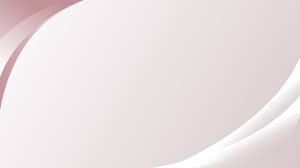 Інноваційна політика - це форма стратегічного керування, що визначає мету й умови здійснення інноваційної діяльності підприємства, спрямована на забезпечення його конкурентноздатності й оптимального використання наявного виробничого потенціалу. Вона є складовою загальної стратегії підприємства і сприяє впровадженню в практику її основних вимог. 
	Стратегія - це довгострокова модель розвитку організації, прийнята для досягнення організацією стратегічних цілей і враховує обмеження внутрішнього і зовнішнього середовища.
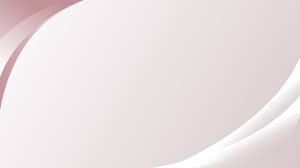 Класифікація видів інноваційних стратегій підприємства
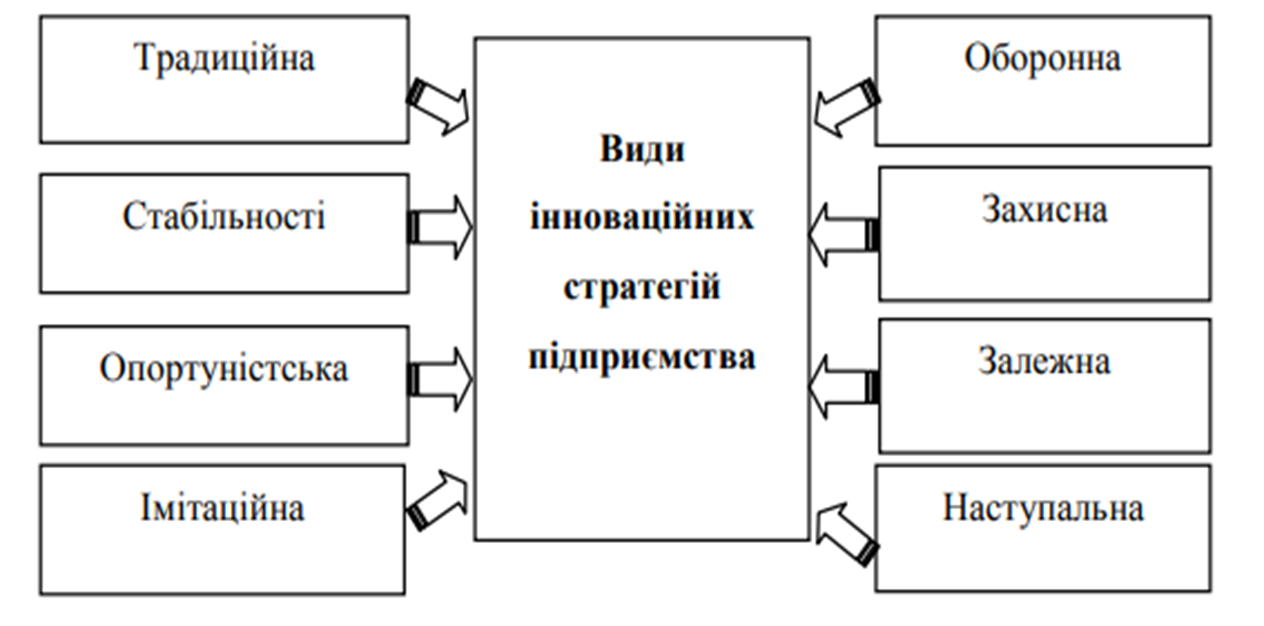 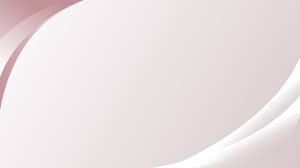 - традиційна стратегія - прагнення тільки до підвищення якості виготовлюваних виробів, що в довгостроковій перспективі є гарантією відставання підприємства спершу в технікотехнологічному, а потім і в економічному аспектах; 
- стабільності стратегія - полягає в підтримці існуючих розмірів підприємства і напрямків його ділової активності. Як правило, її дотримуються організації, що виготовляють продукцію з тривалим стабільним попитом. У цьому випадку інноваційна політика повинна забезпечити умови для підвищення конкурентноздатності продукції з метою утримання позицій на ринку; 
- захисна стратегія - спрямована на утримання позицій організації на ринку і попередження банкрутства. Спирається, як правило, на інноваційну політику еволюційного типу, однак, інноваційний пошук (через обмежені фінансові ресурси) зосереджується на шляхах, що дають можливість скорочувати витрати на випуск продукції з метою зниження її ціни і збереження конкурентноздатності.
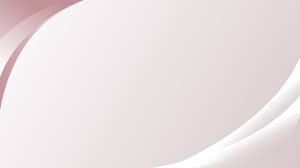 - імітаційна стратегія - набуття нової технології через закупівлю ліцензій в інших. Це дешевше й надійніше, ніж власні розробки та витрати на нові винаходи. Така стратегія досить успішна, проте для освоєння оригінального продукту розумової праці, що створює монопольну ситуацію, потрібна висока кваліфікація фахівців і постійна підтримка досягнутого рівня;

- оборонна стратегія - це досить витратомістка стратегія щодо підвищення технічного рівня виробництва, впровадження досліджень і розробок якої не претендує на провідні позиції в певній галузі, а полягає в тому, щоб не відставати від інших у техніко-технологічному розвитку; 

- залежна стратегія - коли дрібні підприємства виконують замовлення найбільших щодо виробництва нового продукту або виробничого методу; 

- наступальна стратегія - полягає в завоюванні першого місця на ринку і передбачає швидкий розвиток організації: збільшення масштабів виробництва, освоєння нових товарів і послуг, вихід на нові ринки збуту), що базується на наступальному-ризиковому типі інноваційної політики (венчурні фірми), спрямованому на  впровадження радикальних інновацій, створених фірмою.
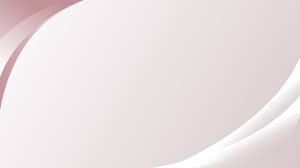 Залежно від кон'юнктури ринку і стабільності фінансового стану організації в межах захисних стратегій можуть бути: 
- стратегія скорочення витрат; 
- стратегія «ліквідації зайвого»;
 - стратегія диверсифікації (переорієнтації на інший вид діяльності); 
- опортуністська стратегія - коли зусилля підприємства спрямовані на пошук такого виду продукції, який не потребує особливих витрат на дослідження і розробку, але дає змогу виробникові упродовж певного періоду одноособово бути присутнім на ринку.
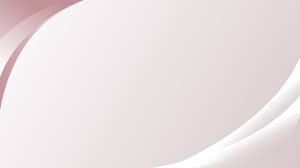 4. Принципи формування і складові інноваційної політики підприємства

	Принципи формування інноваційної політики - норми, правила поведінки організації, що встановлюють взаємозв'язок між розвитком підприємства і напрямками його інноваційної діяльності.
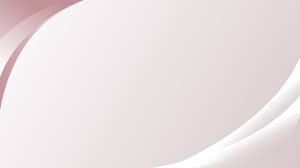 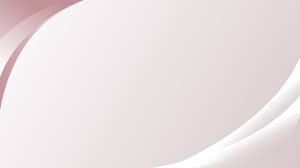